Wabi aware Sabu yugen
Haiku 
by 
Jean Slee-Smith
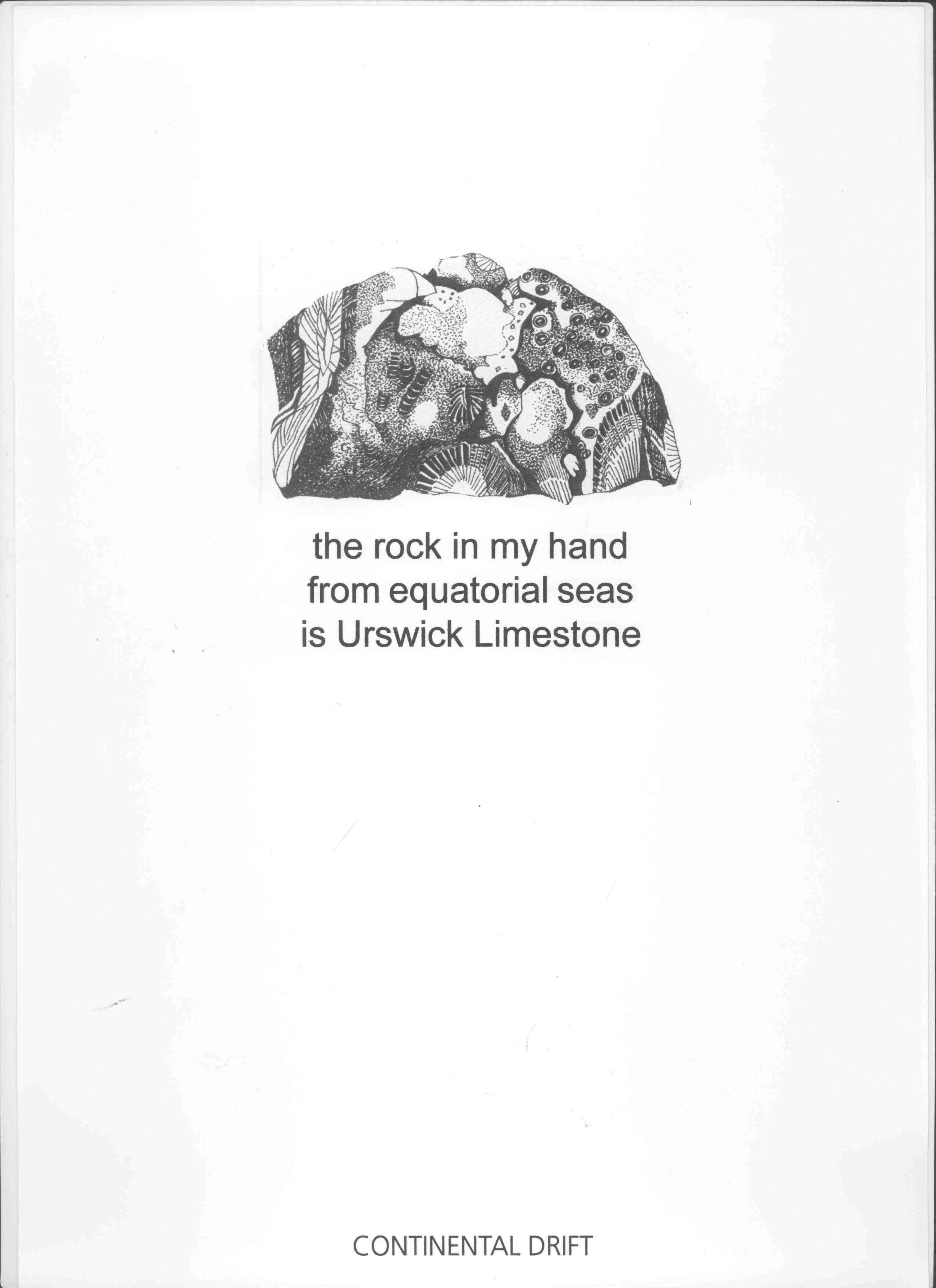 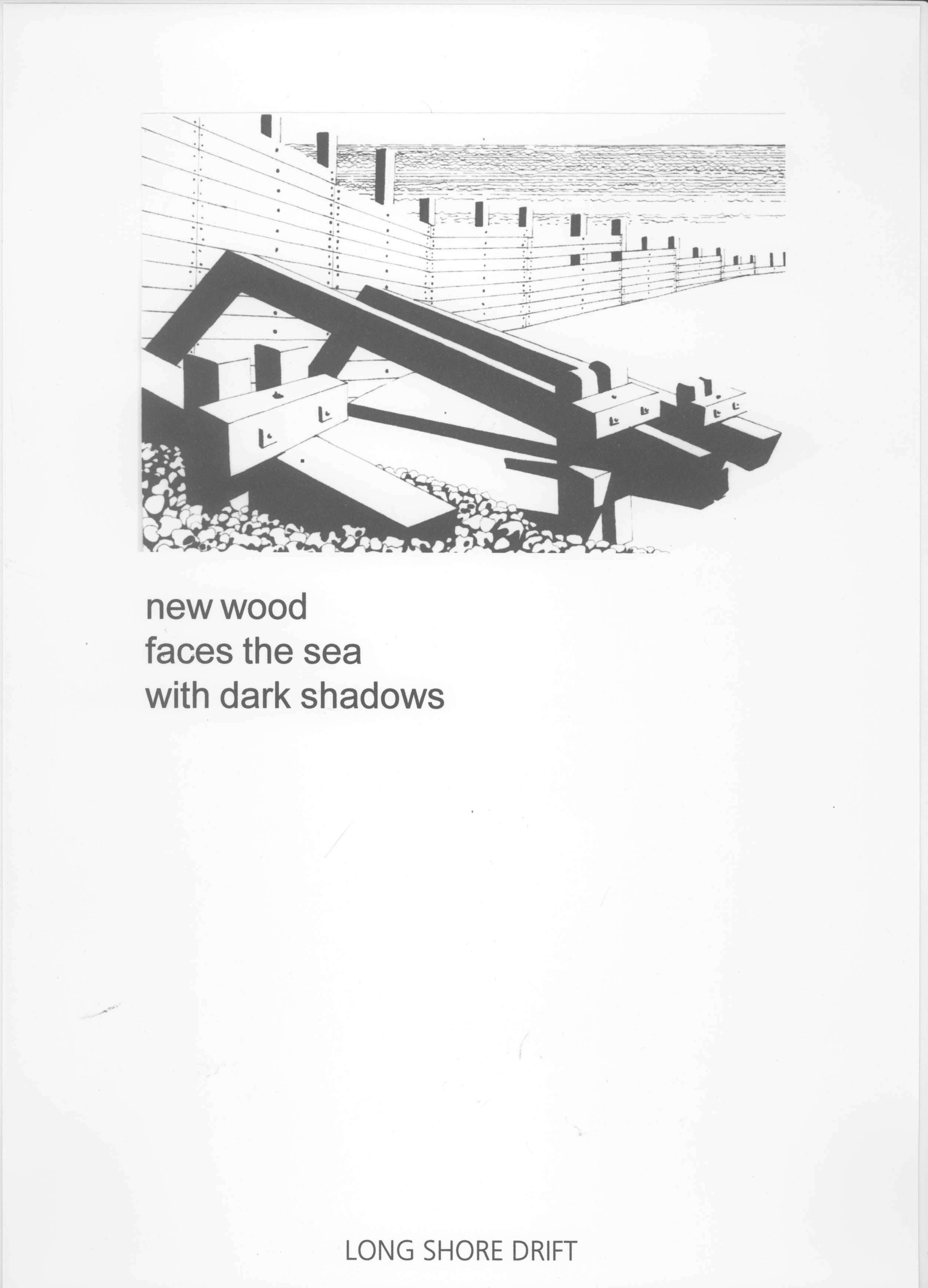 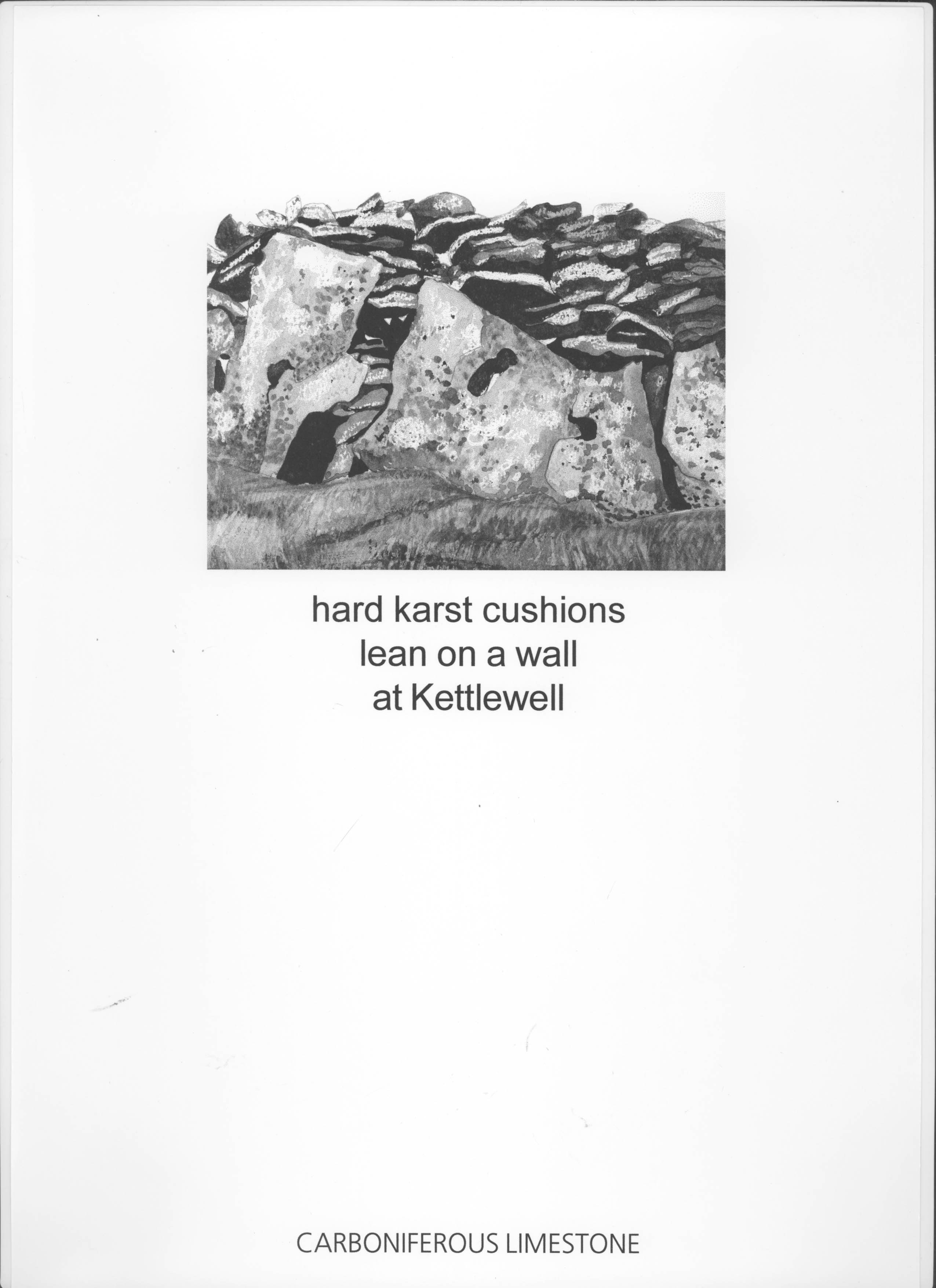 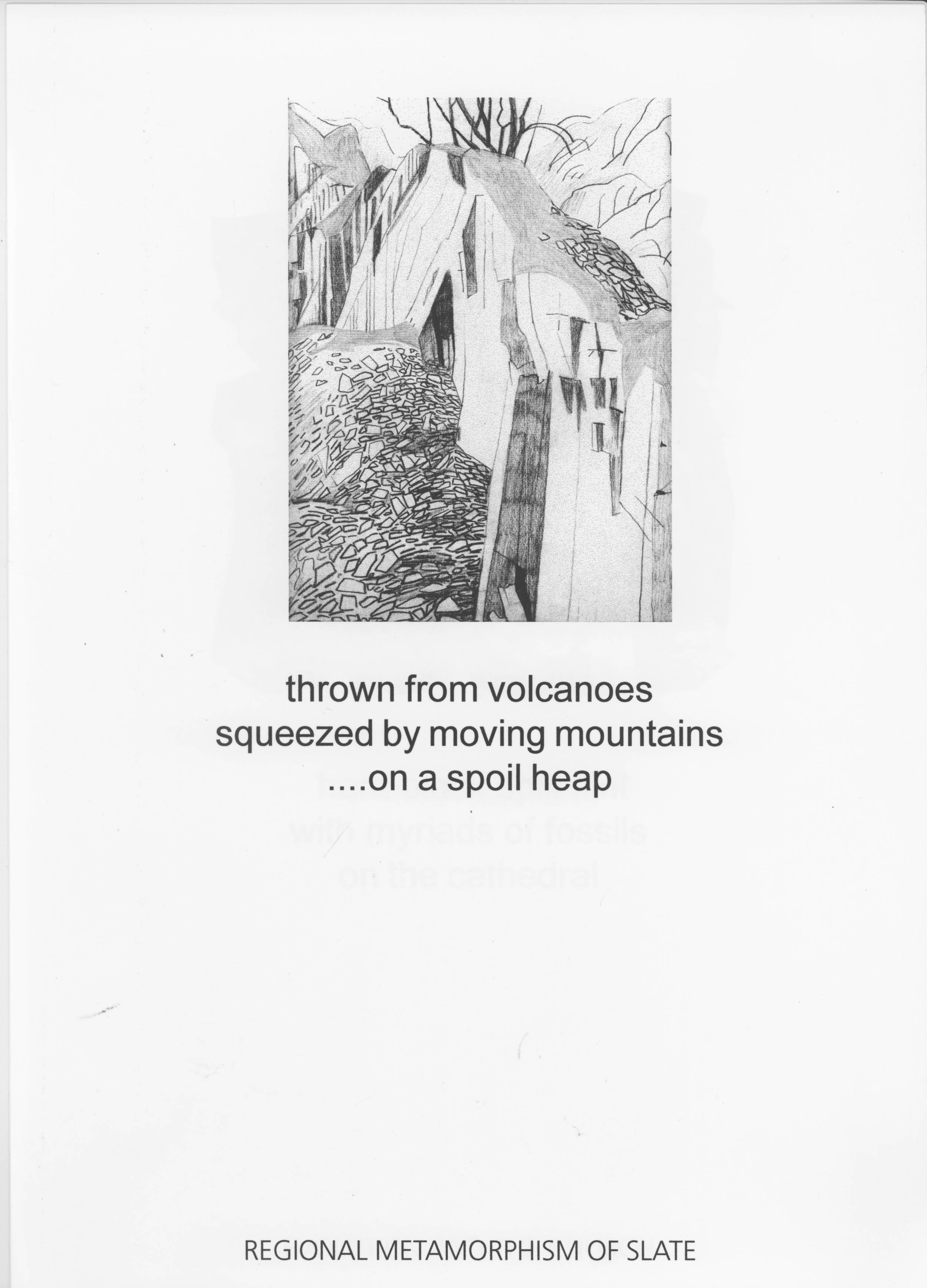 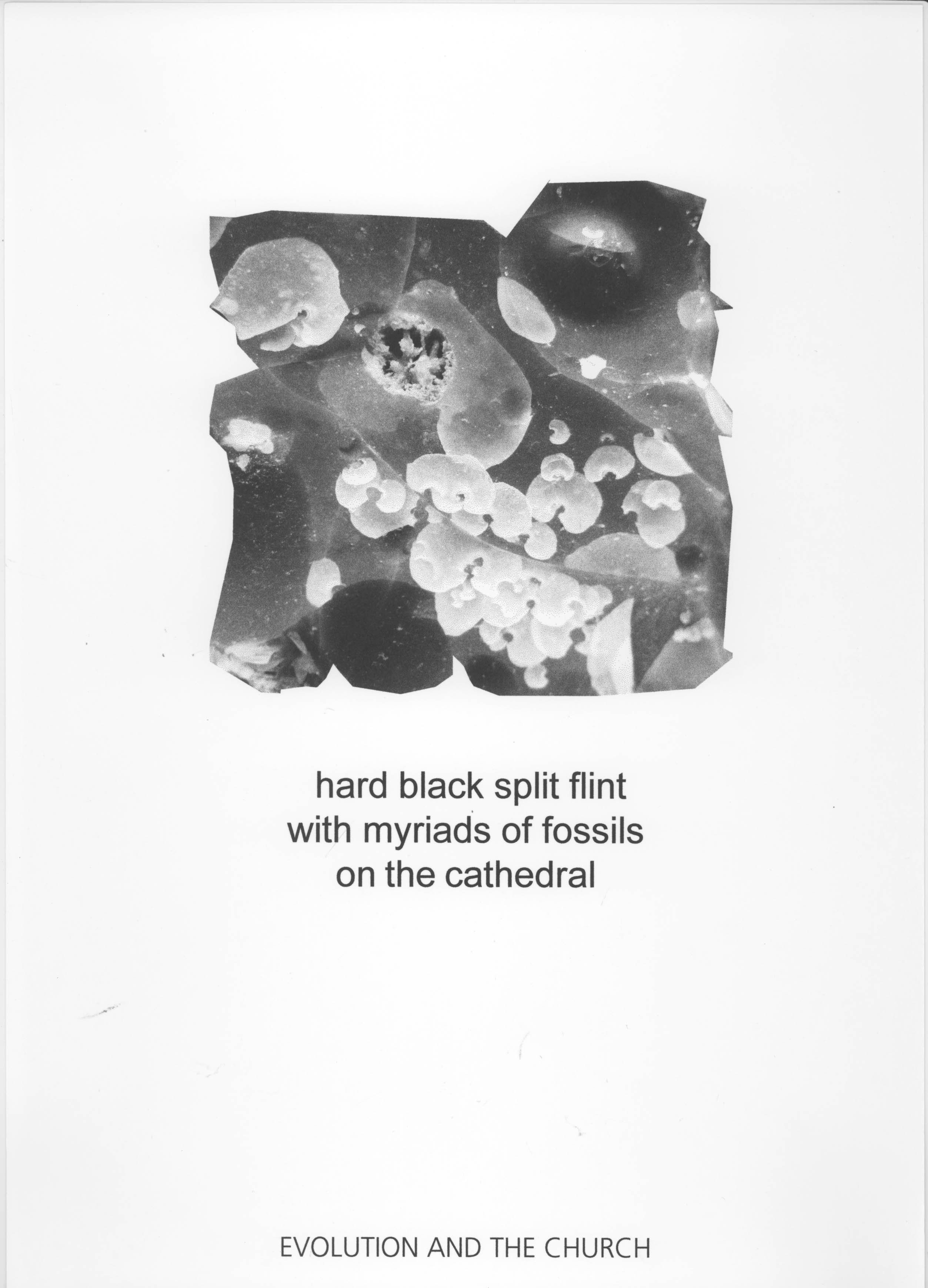 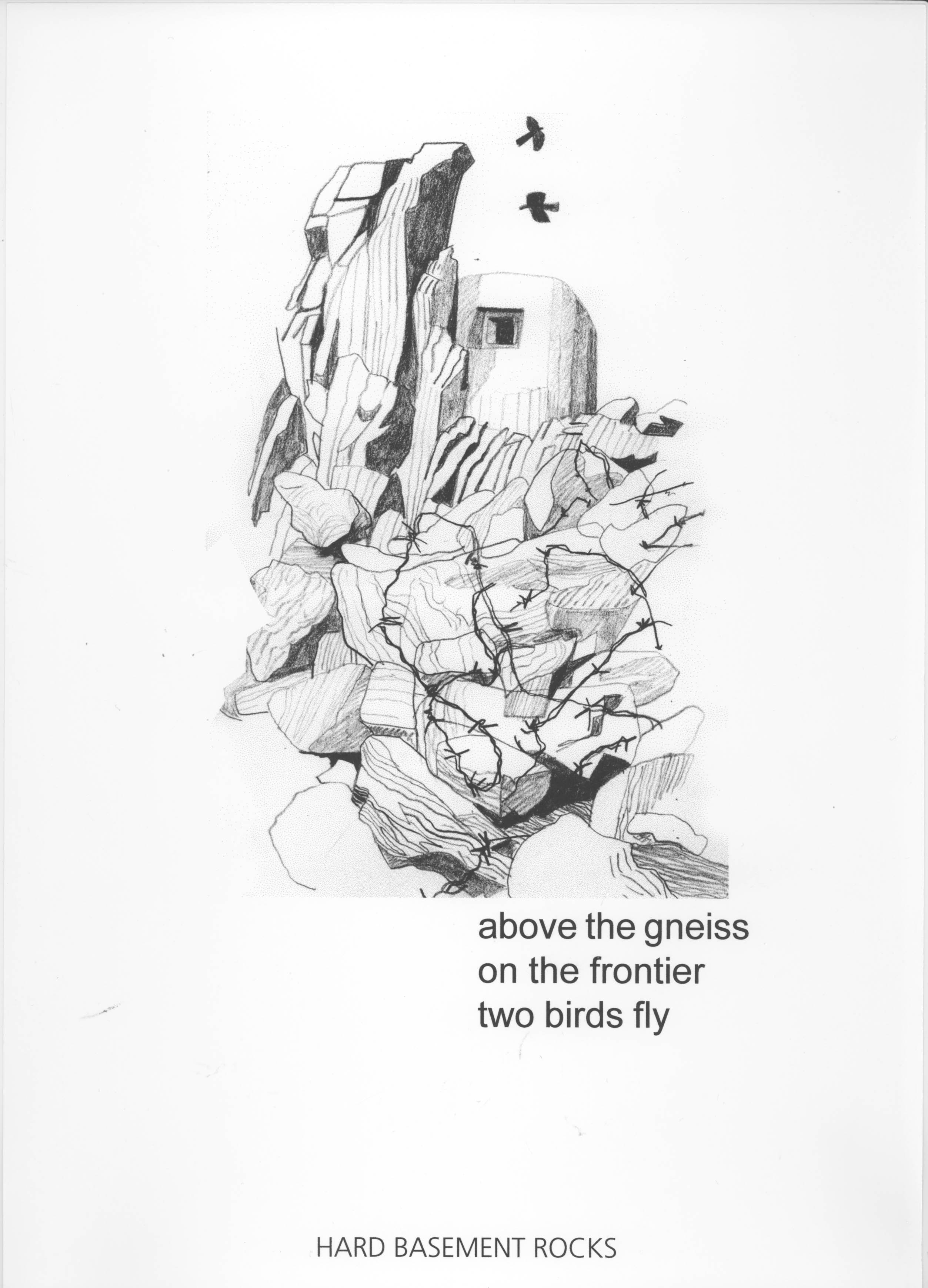 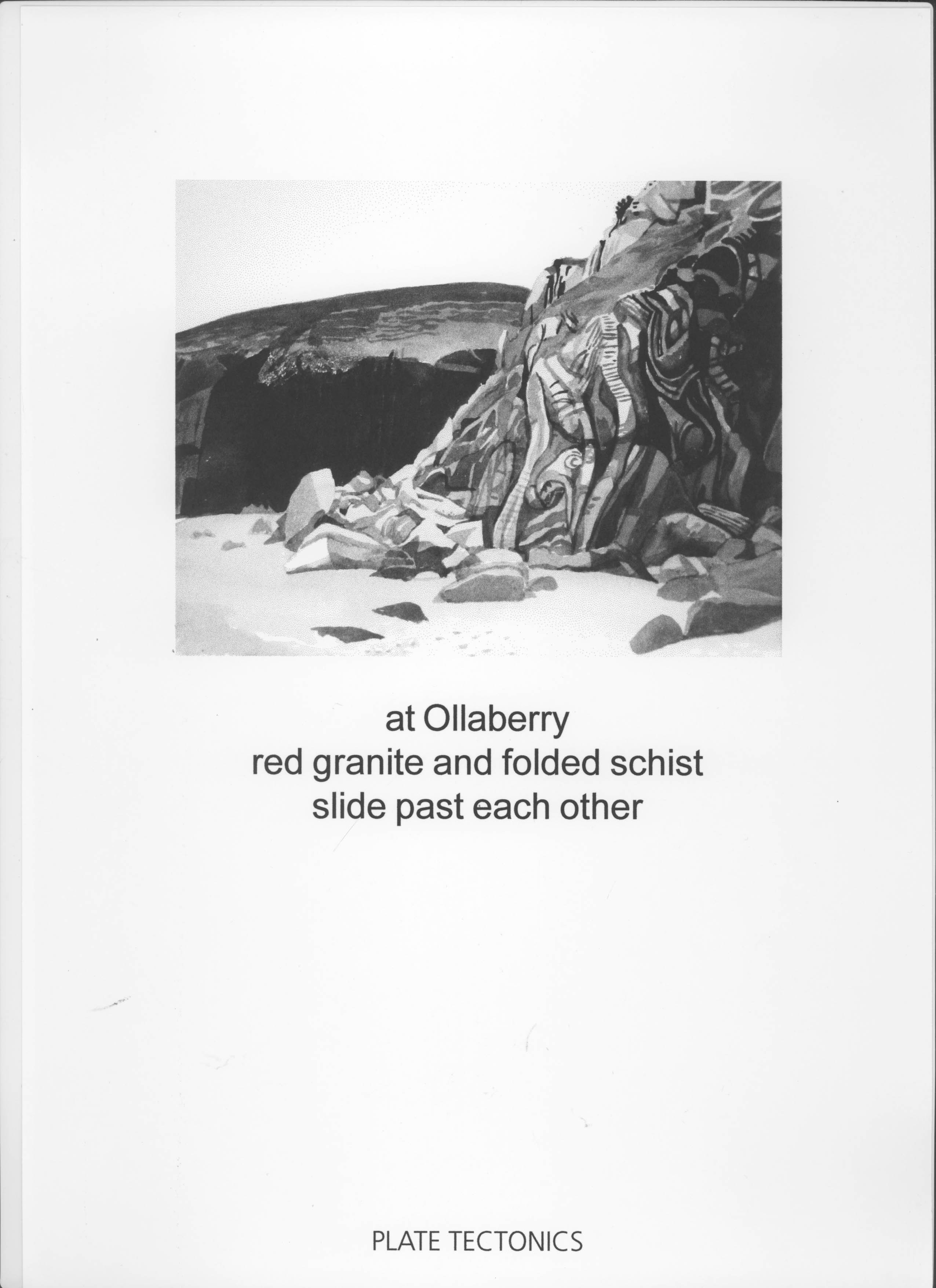 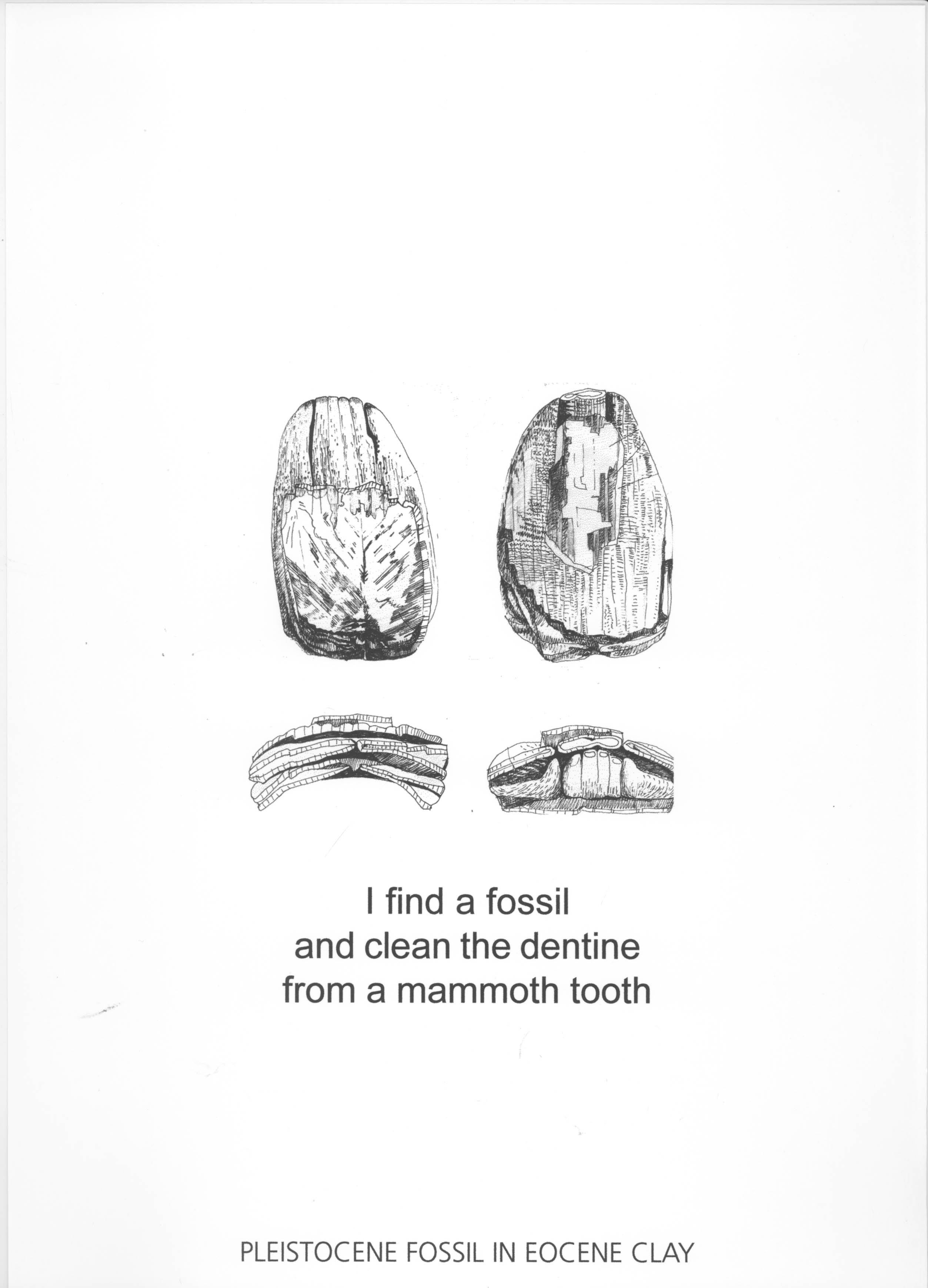 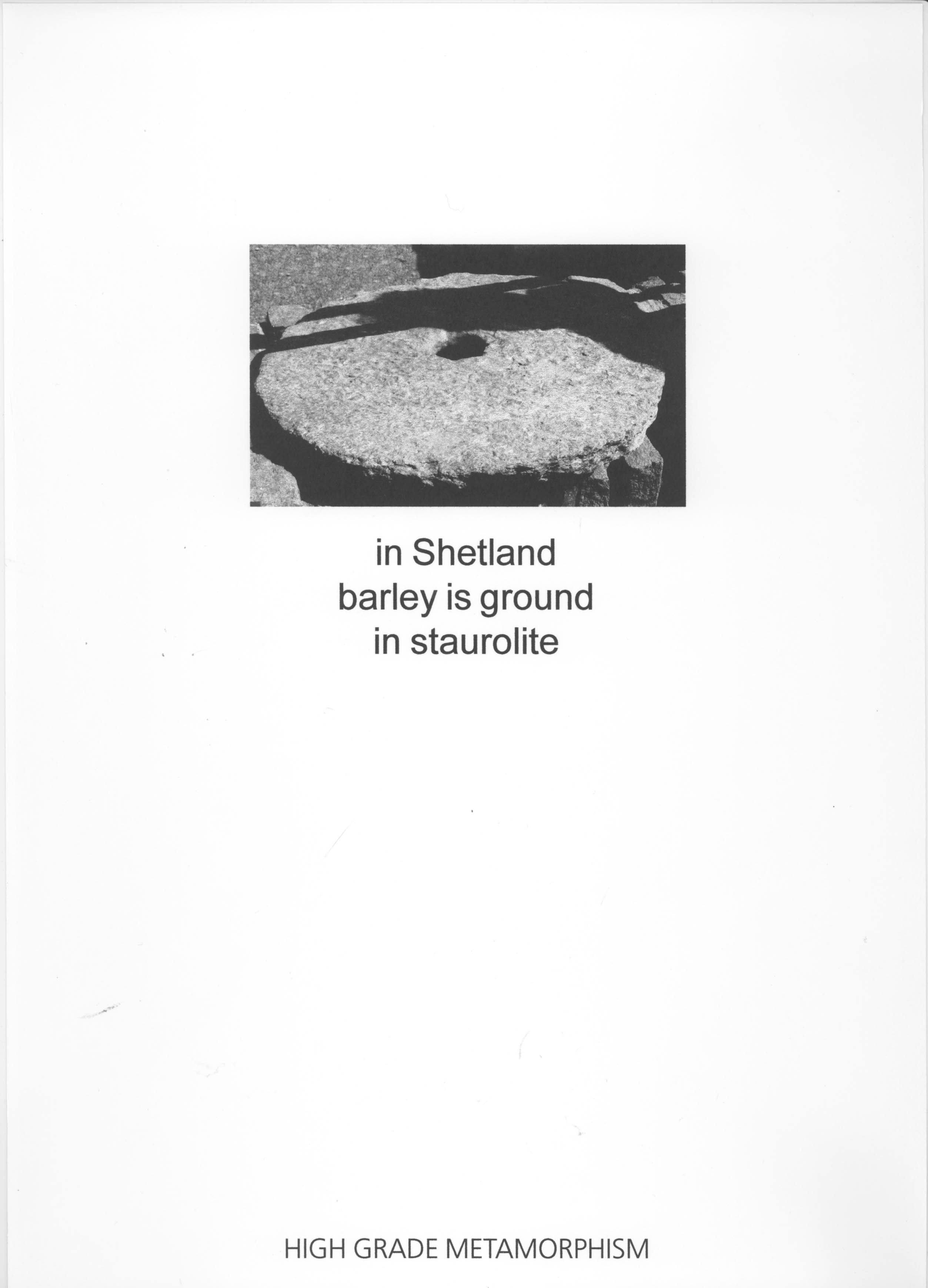 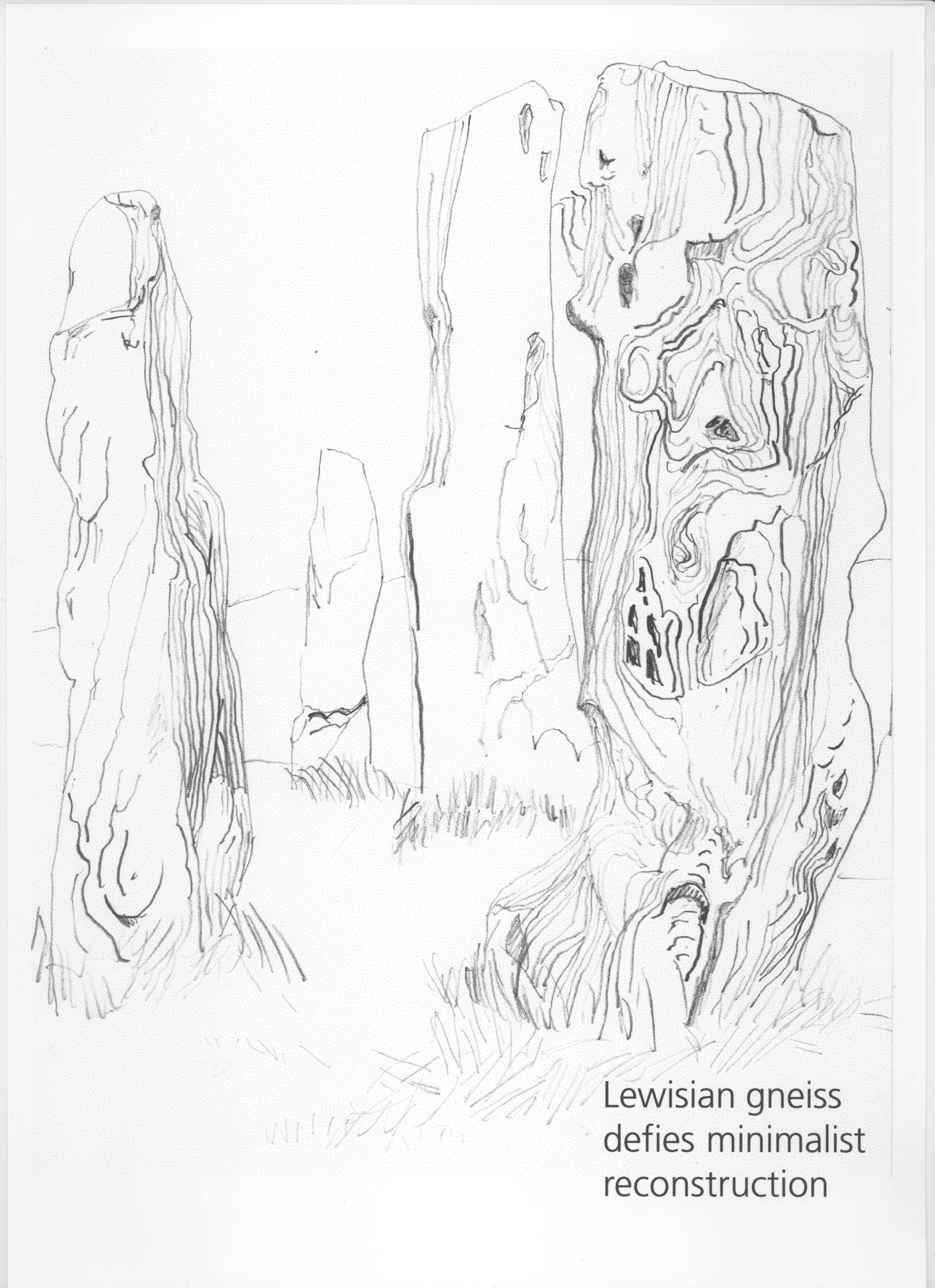 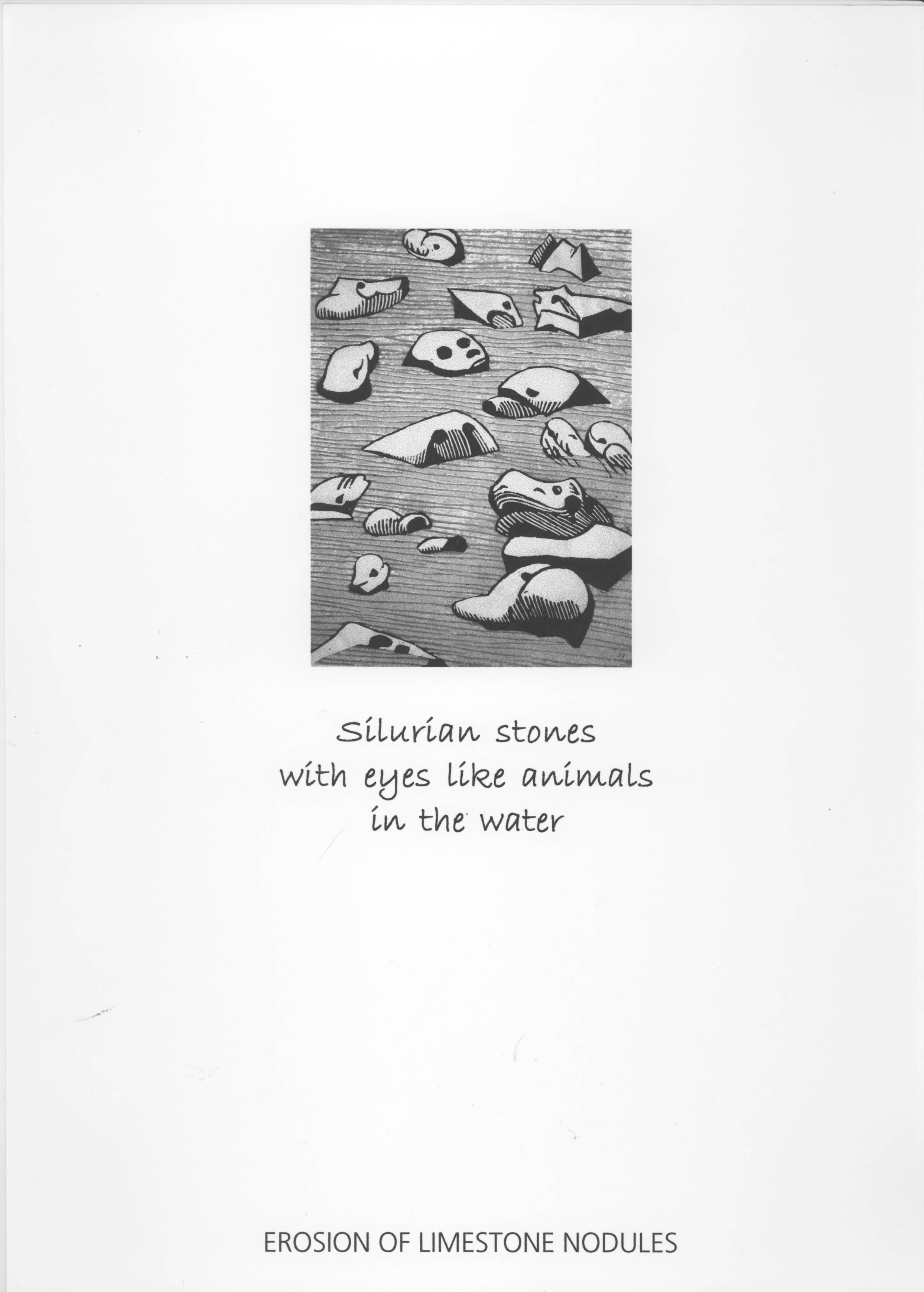 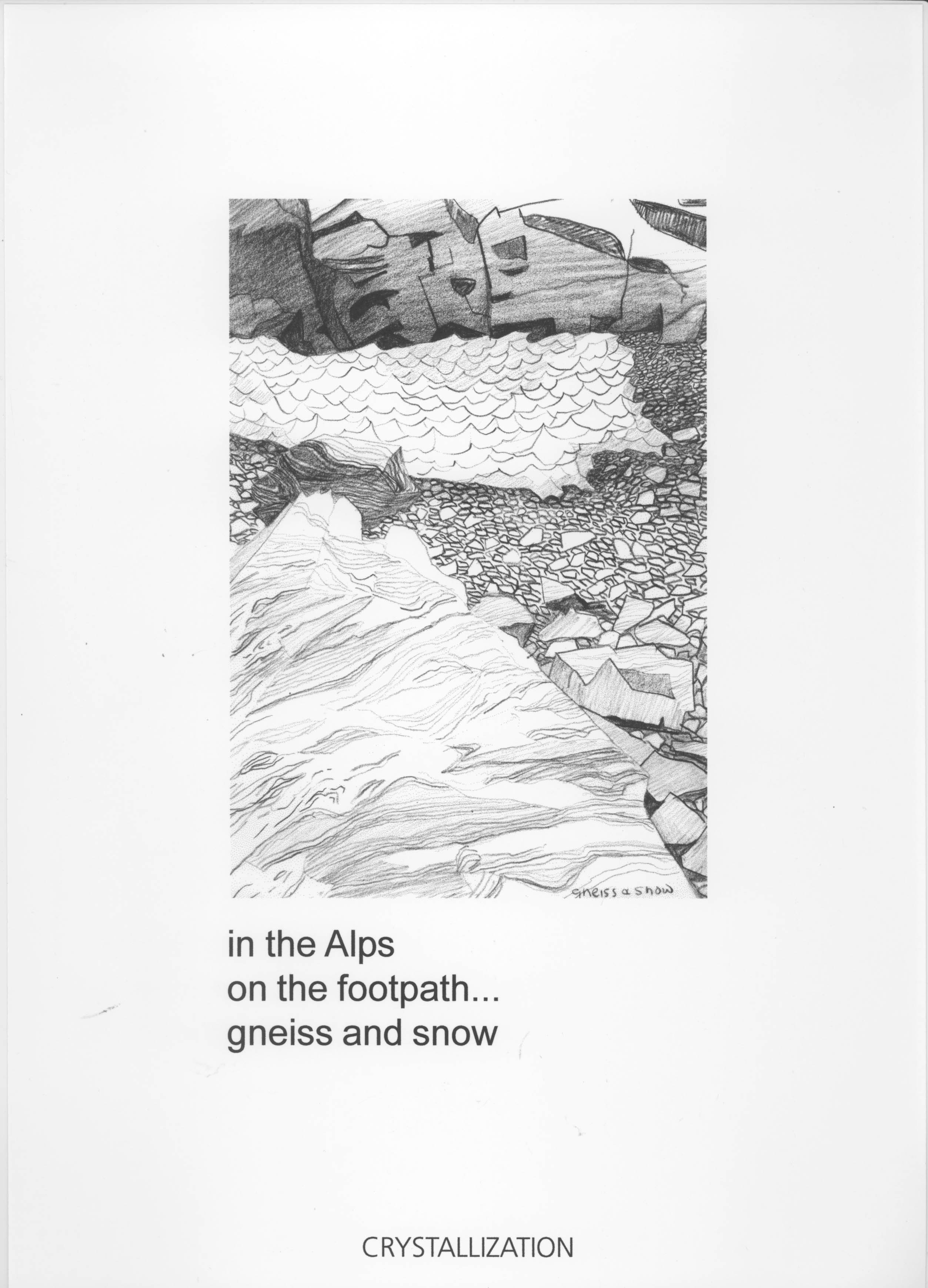 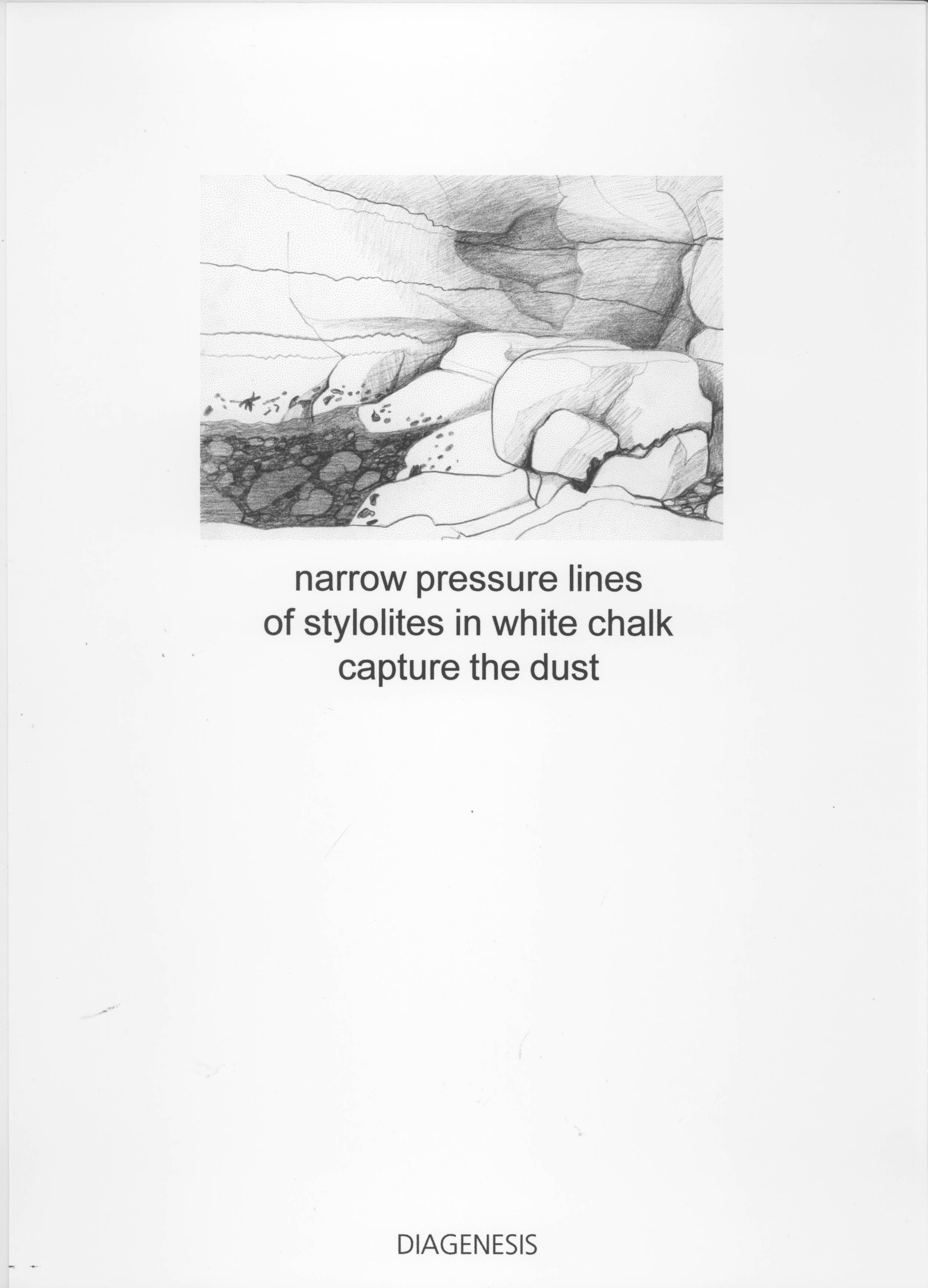 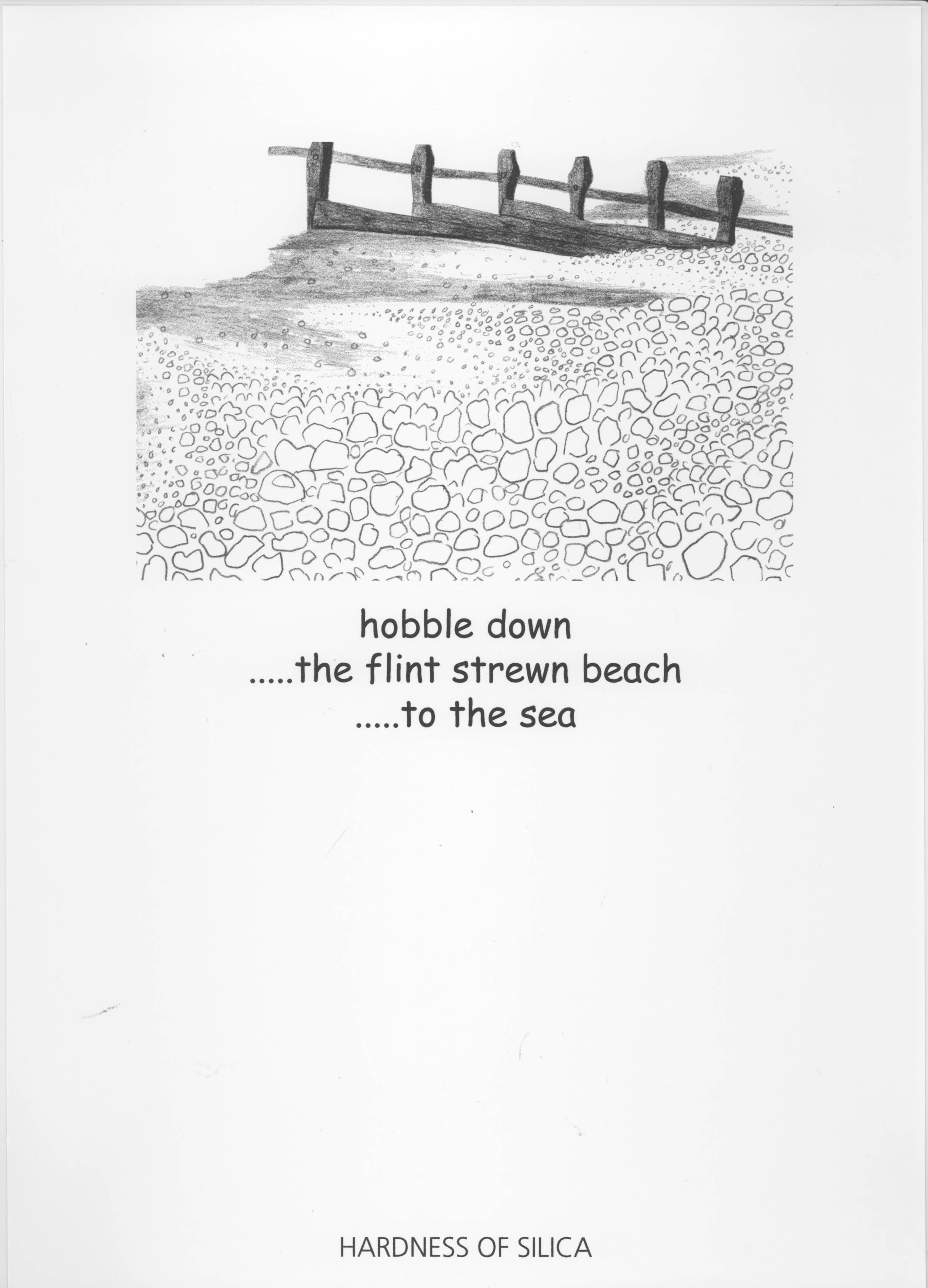 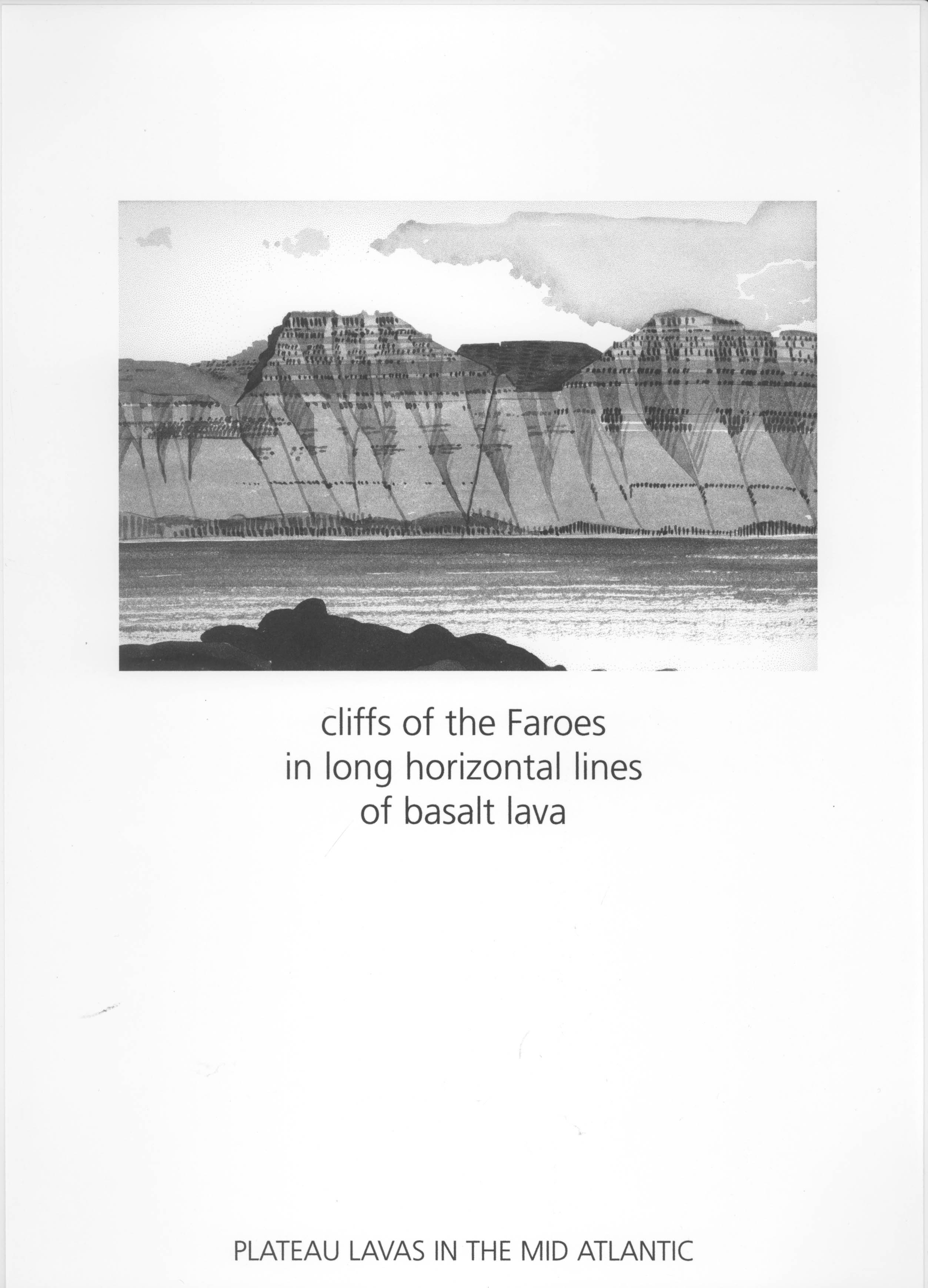 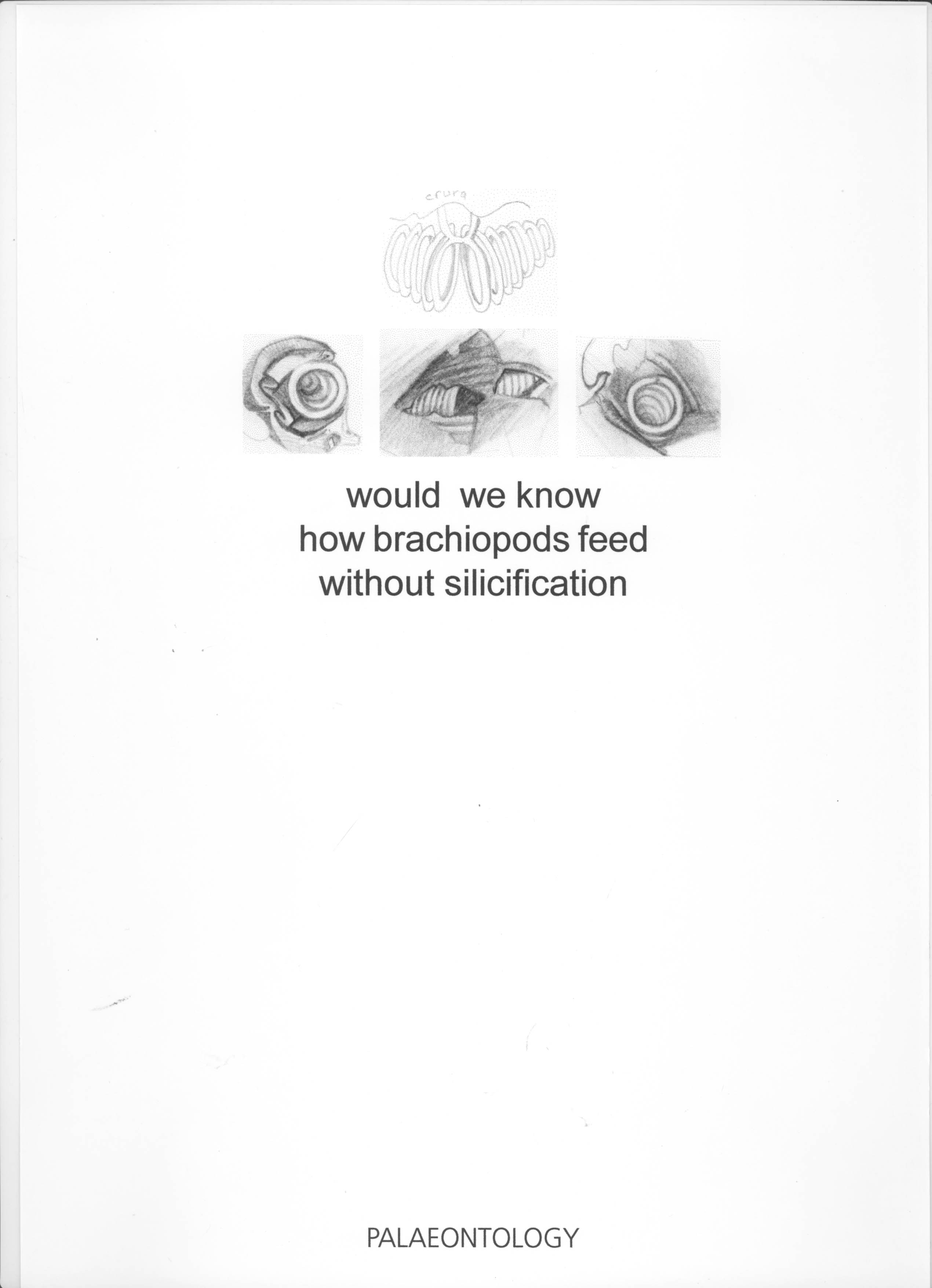 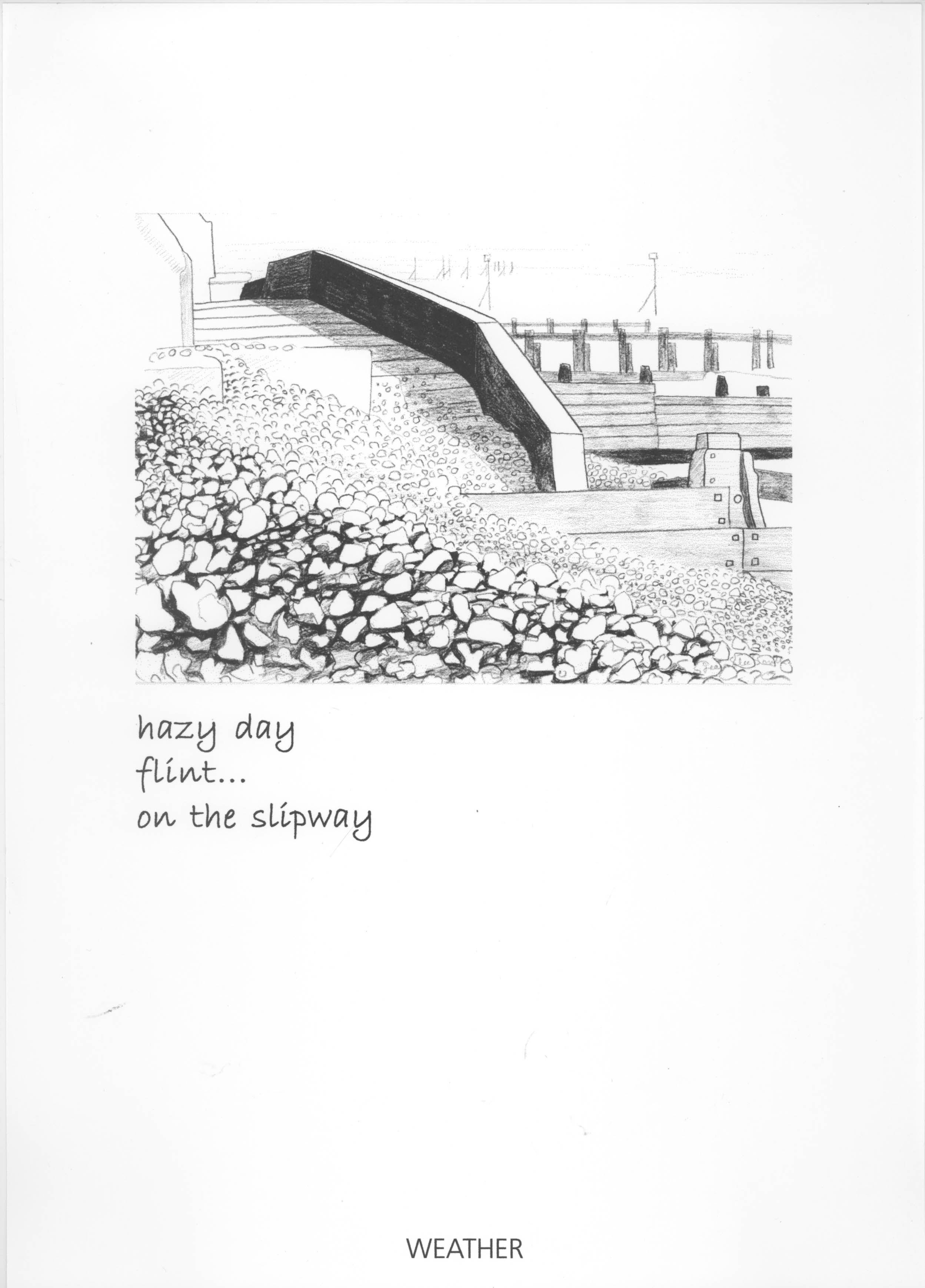 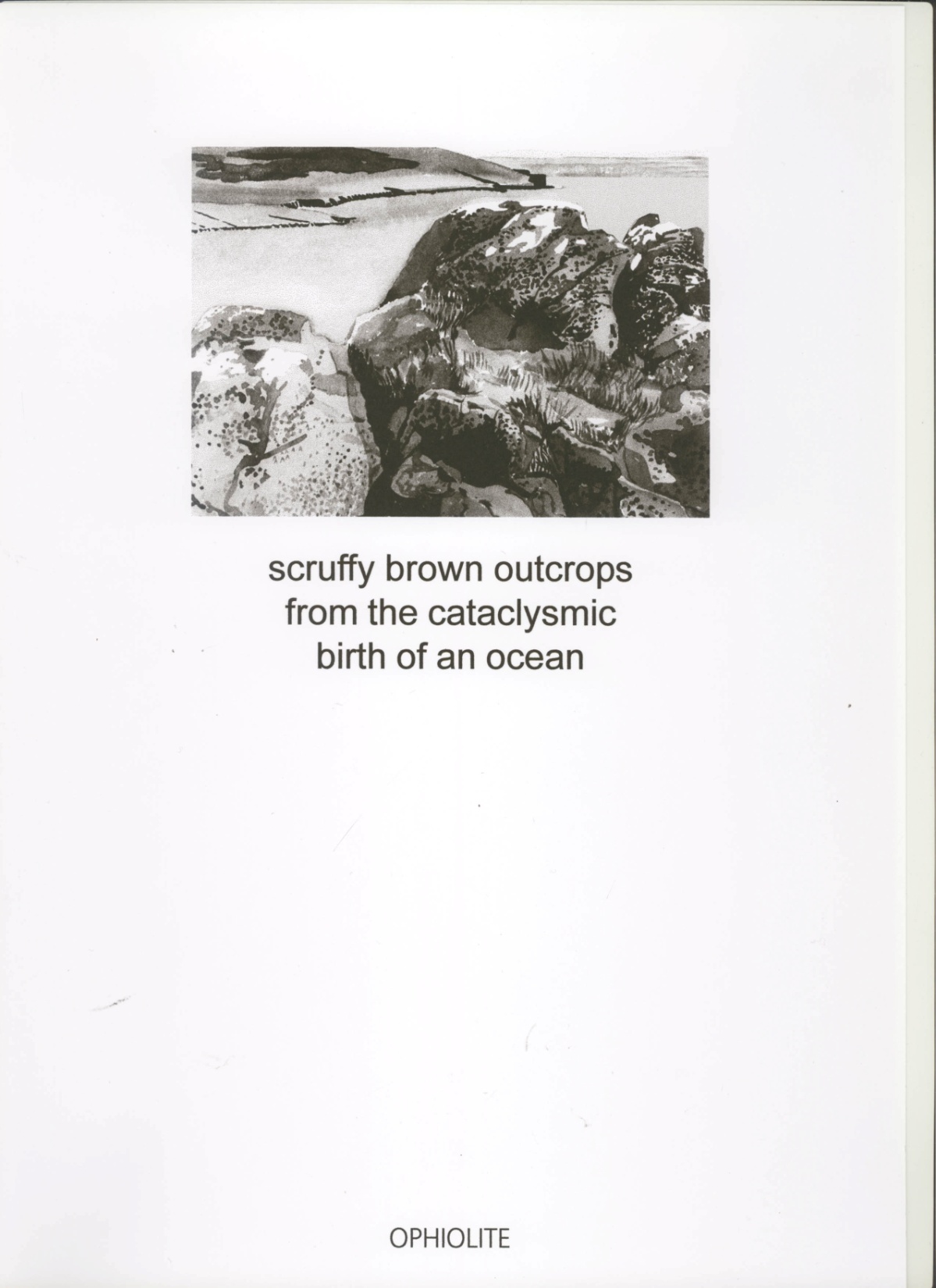 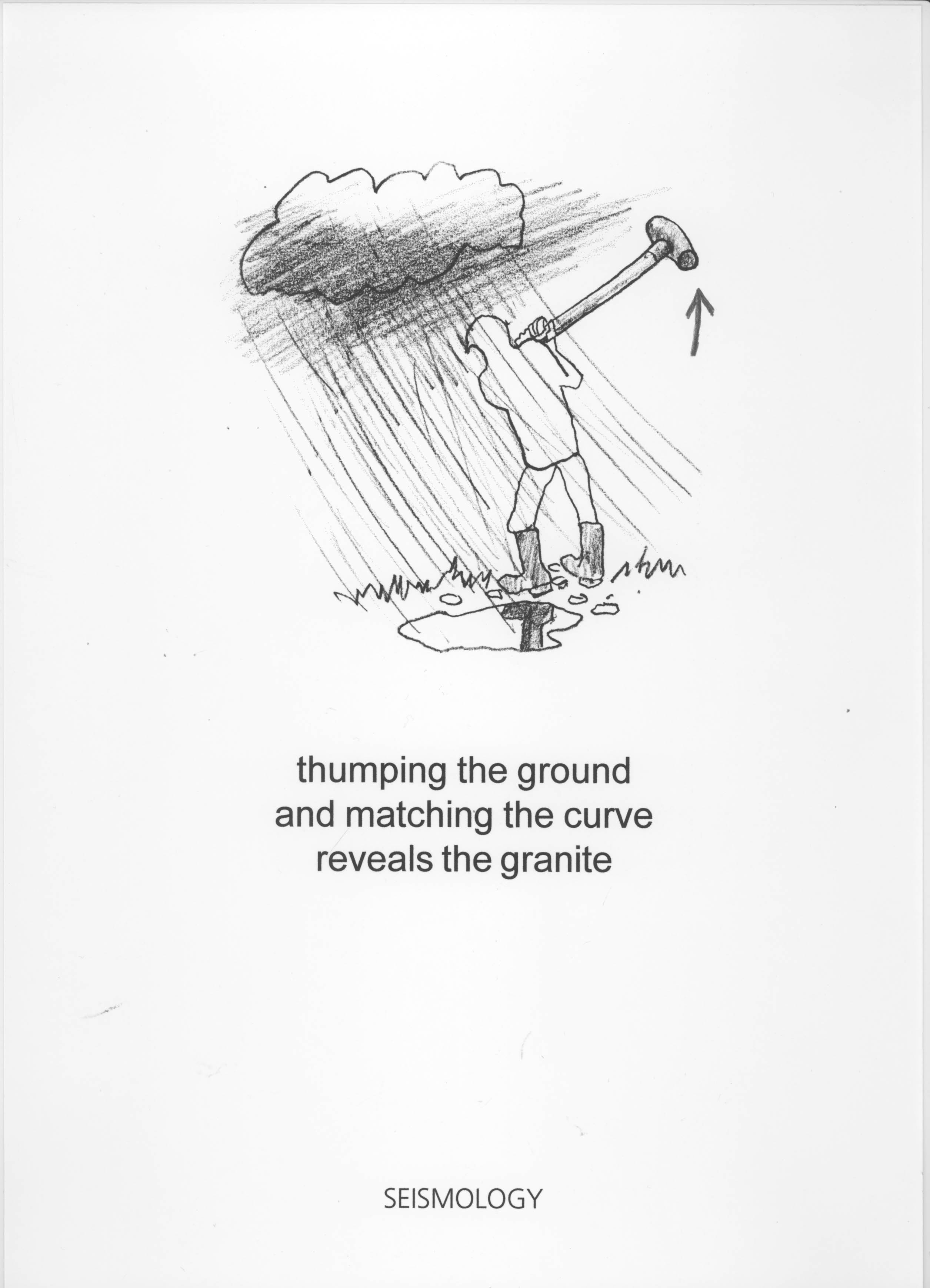 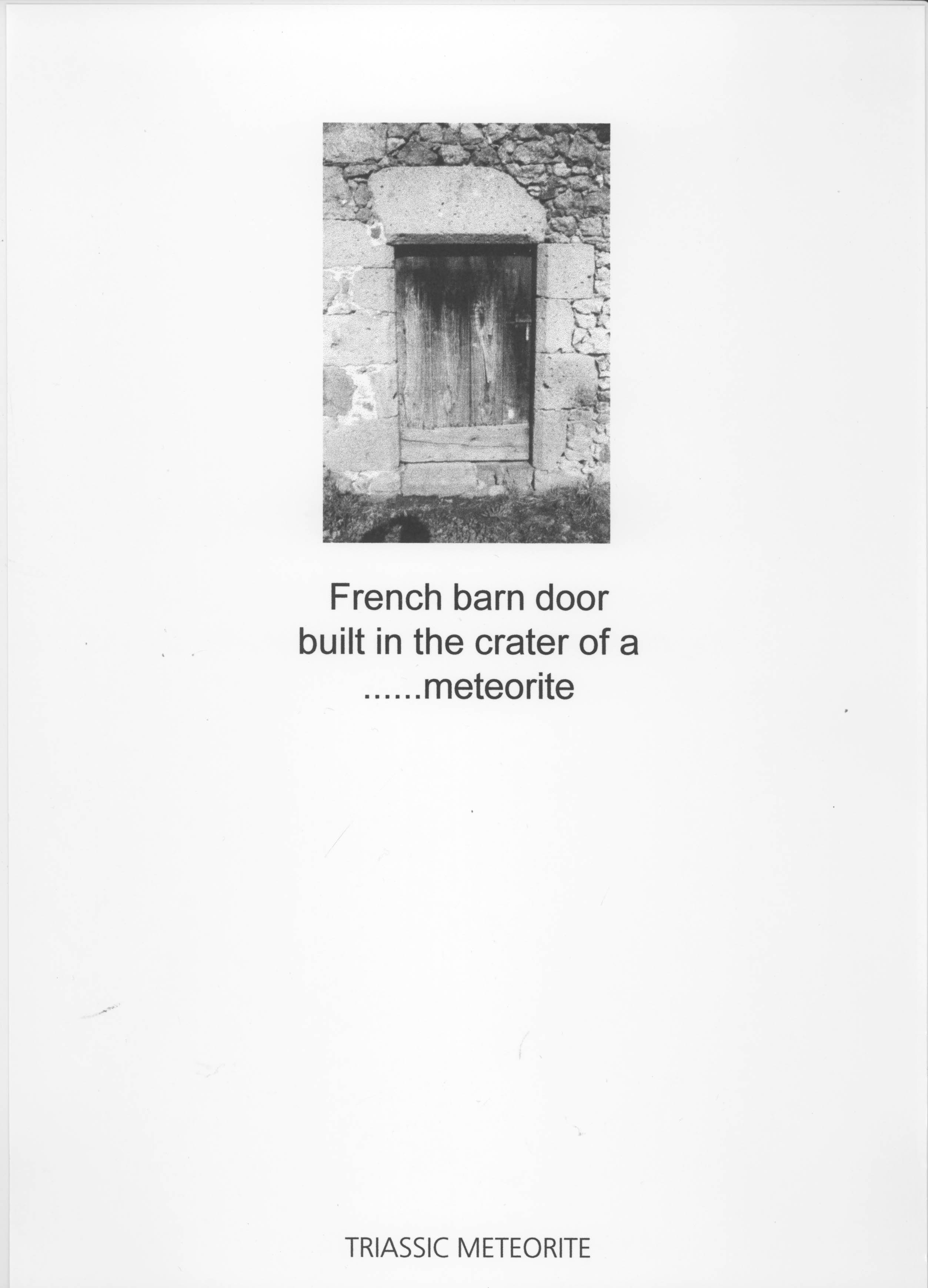 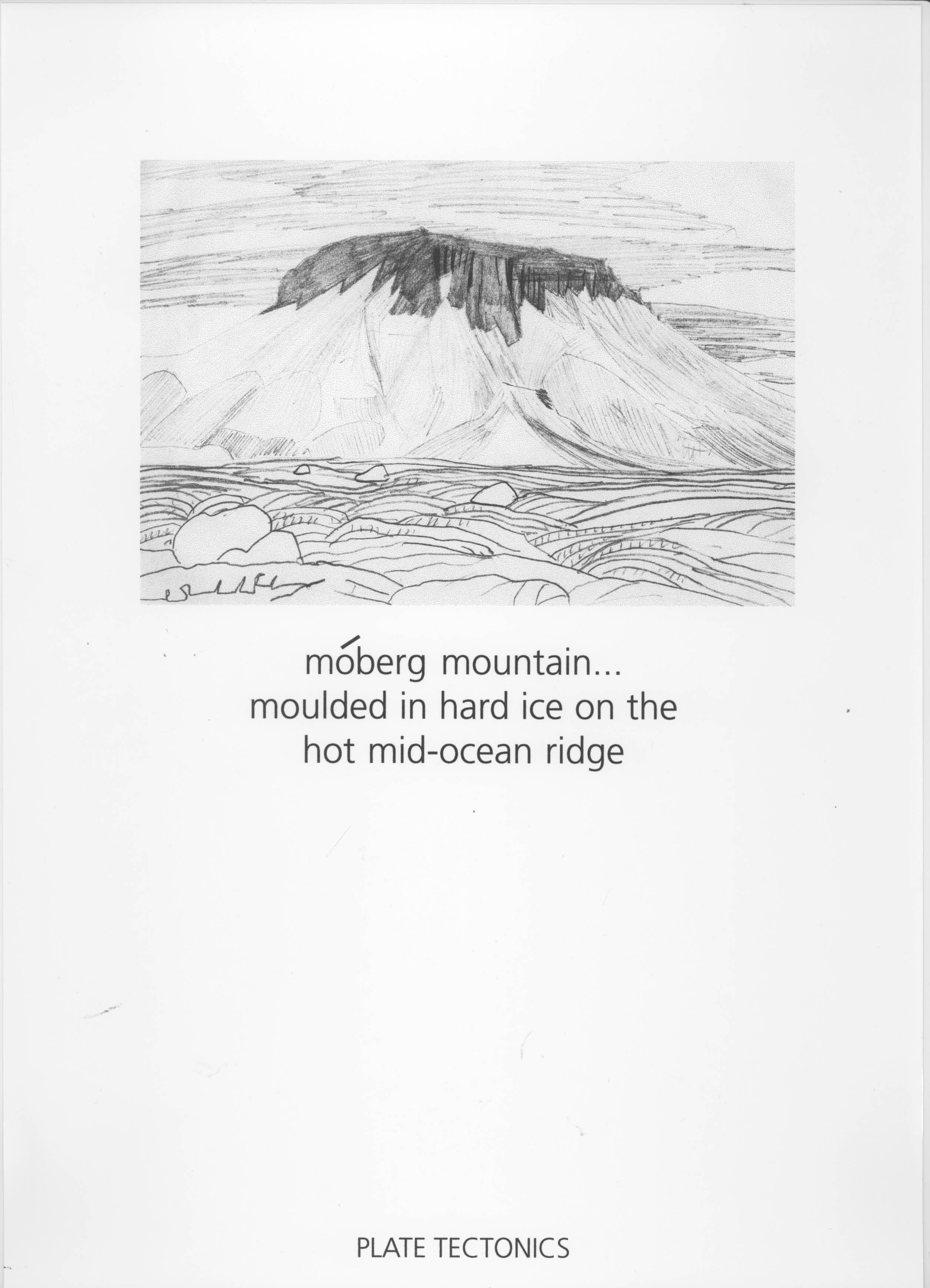 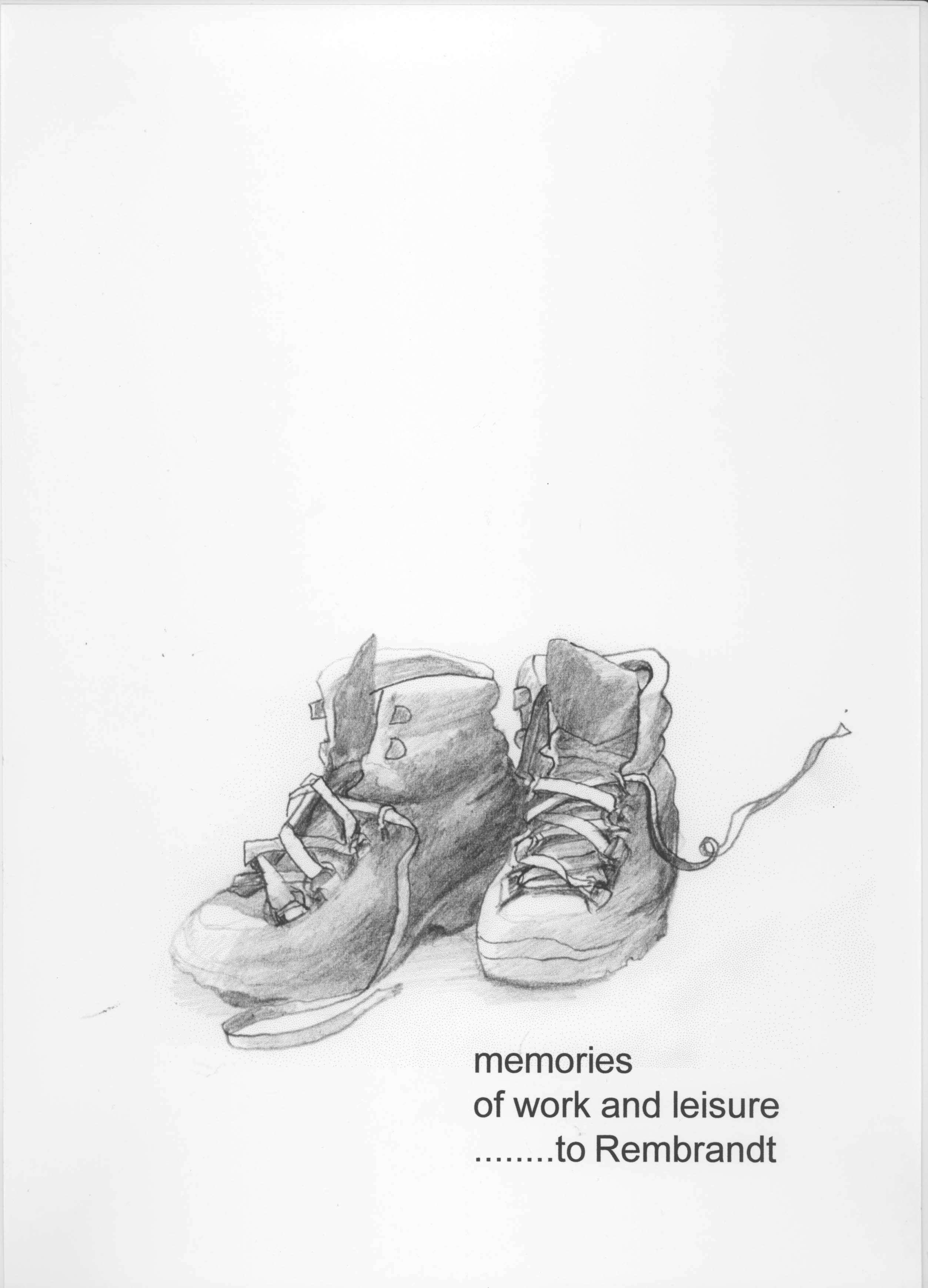